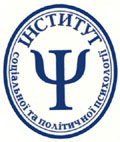 ІНСТИТУТ СОЦІАЛЬНОЇ ТА ПОЛІТИЧНОЇ ПСИХОЛОГІЇ Національна академія педагогічних наук України
РОДИНА В УМОВАХ ВІЙНИ: як зберегти сімейні стосунки
Ірина Губеладзе
кандидат психологічних наук, 
старший науковий співробітник 
лабораторії психології мас та спільнот
Чому і коли  родина може бути простором для ескалації конфлікту в умовах війни?
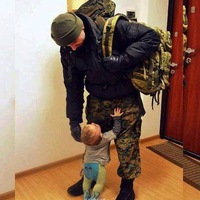 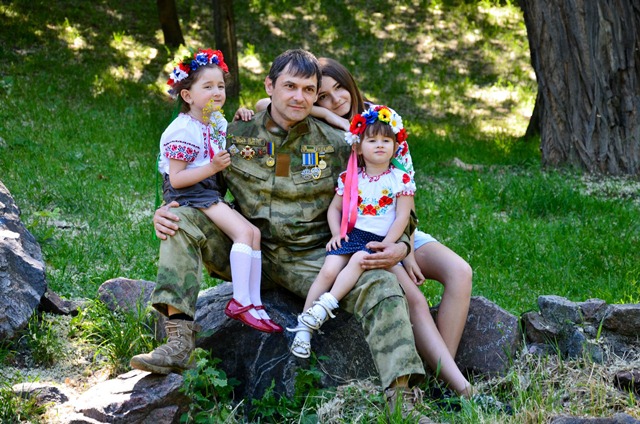 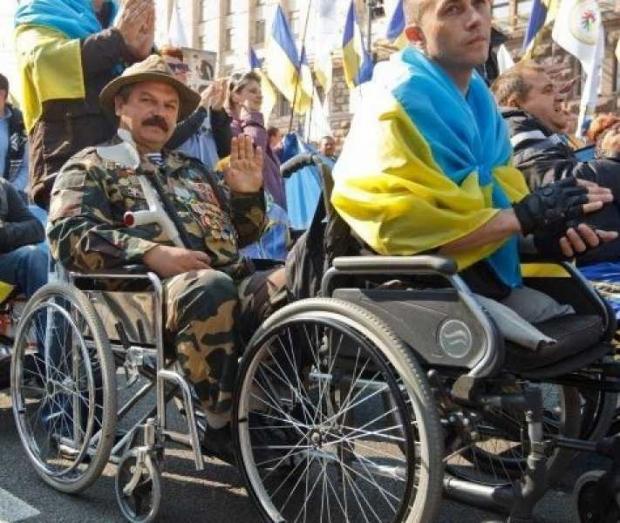 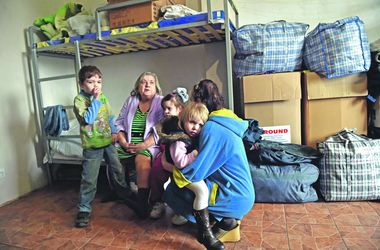 Теоретичні основи
Психологічна підтримка учасників АТО, ветеранів і членів їхніх сімей (Циганенко, 2016; Романовська, Лящук, 2014; Кабакова, 2010).
Інтегративний ефект війни (Betancourt, 2015).
Війна і сім’я (Martin & Sherman, 2009;     Shelley & Riggs, 2016 ).
Діти і війна (Betancourt, 2015; Dubdahi, 2001; Feldman, 2013, Masten, 2015; Murthy, 2015).
Внутрішньо  переміщені особи (Мяленко, 2016).
Основні напрями роботи з сім’єю
Підтримка ветеранів АТО членами їхньої родини
Психологічна допомога членам родини учасників АТО і вимушених переселенців
Психологічна допомога дітям, які постраждали від воєнних подій
РОДИНИ, члени яких опинилися по різні боки барикад
Специфіка воєнного конфлікту в Україні(1)
Українці і росіяни:
 народи, які протягом довгого час були частинами однієї держави. 
 дуже  близькі народи і держави.
 вони сприймалися якщо не як ціле, то як “брати" чи “добрі сусіди“. 
 наші мови дуже близькі, що підвищує сумісність ідентифікації.
 усталені уявлення та ідеї були перетворені або порушені
Специфіка воєнного конфлікту в Україні (2)
в один момент “друзі" перетворилися на “ворогів" і ми постали перед необхідністю перевизначати свої власні позиції, цінності і пріоритети. Для когось цей процес був надзвичайно некомфортним і болючим

 деякі члени родини, друзі, колеги опинилися по інший бік барикад

 вони або громадяни країни-агресора, або у той чи інший спосіб підтримують опозиційний табір.
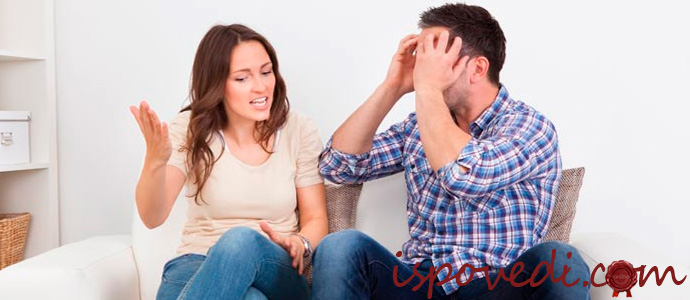 Підтримка в сім’ї
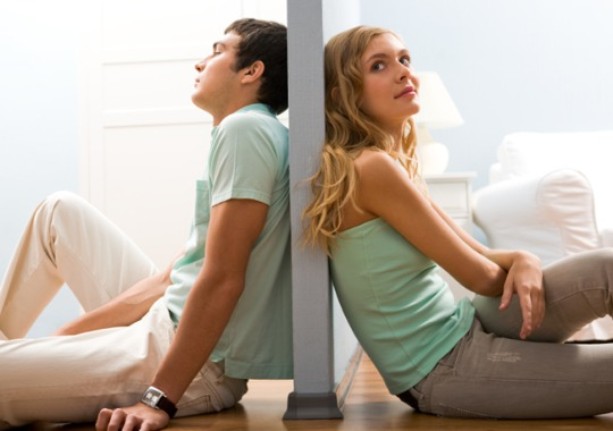 Конфлікти і непорозуміння
Дослідження
Вибірка: 452 українців.
 Стать: 42% чоловіків  
			    58% жінок
 Вік: 18-72 роки(M = 32).
Опитувальники:
Методика діагностики соціально-психологічного клімату групи. 
Методика «Копінг-поведінки у стресових ситуаціях» (адаптований варіант методики Н.С. Ендлера, Д.А. Паркера «Coping Inventory for Stressful Situations»)
Методика діагностики імпунітивної поведінки у стресових ситуаціях. 
Авторська анкета, спрямована на уточнення особливостей родинної взаємодії в умовах воєнного конфлікту.
ПОВНА СЕПАРАЦІЯ
ВОНИ
МИ
ЧАСТКОВА ВЗАЄМОДІЯ
МИ
ВОНИ
ПРОТИСТОЯННЯ
МИ
ВОНИ
ПРИСТОСУВАННЯ
ВОНИ
МИ
ДОМІНУВАННЯ
МИ
ВОНИ
ПРИЙНЯТТЯ РІЗНИХ ПОЗИЦІЙ
ВОНИ
ВОНИ
МИ
ВОНИ
ВОНИ
Показники успішної адаптації спільноти в умовах війни у процесі сімейної взаємодії
Позитивна сімейна ідентичність
Конструктивна взаємодія між членами родини
Позитивні образи “Ми” і “Вони”
Включеність членів родини у спільну діяльність
Позитивне соціальне самопочуття
Фактори, що впливають на вибір стратегії поведінки
ДЯКУЮ ЗА УВАГУ!
E-mail: irynagubeladze@gmail.com
Тел. :+38-066-25-21-962